1
2
3
H
D
H
Wasserstoff
1
1
1
Deuterium
Tritium
Zx
Nx
Neutronen-Zahl N
Protonen-Zahl Z
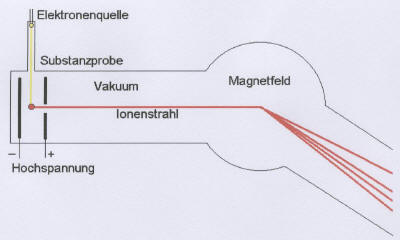 Elektronen-Quelle
Substanz-Probe
Magnet-Feld
Vakuum
Ionen-Strahl
-
+
Hoch-Spannung
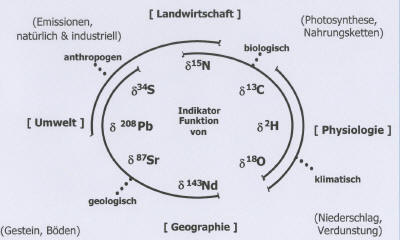 (Emissionen,
natürlich & industriell)
(Photosynthese,
Nahrungsketten)
[Landwirtschaft]
biologisch
anthropogen
δ 15N
δ 13C
δ 34S
Indikator
Funktion
von
[Umwelt]
[Physiologie]
δ 208Pb
δ 2H
δ 87Sr
δ 18O
klimatisch
δ 143Nd
geologisch
(Niederschlag,
Verdunstung)
[Geographie]
(Gestein, Böden)